Senin, 19 Agustus 2019Rapat Kerja Daerah (Rakerda)LLDIKTI Wilayah 4
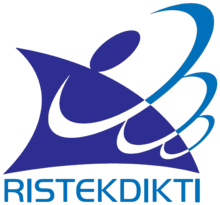 LLDIKTI Wilayah 4
Indonesia Digital University
Prof. Dr. AdiwijayaTelkom University
Brief Curriculum Vitae
Name		: Adiwijaya
NIDN                	: 0421097401
P/D of birth  	: Majalengka, 21 September 1974
Email                	: adiwijaya@telkomuniversity.ac.id
Phone		: +62 822 176 33 999
Blog		: adiwijaya.staff.telkomuniversity.ac.id
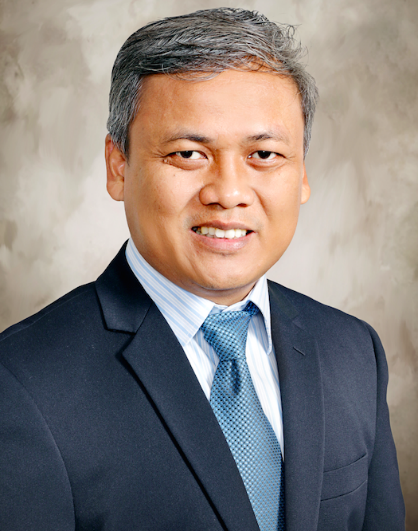 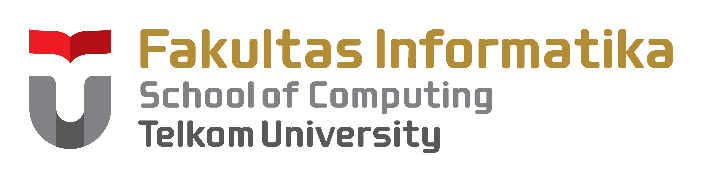 Activities
as a Vice Dean          (2014-2017)
as a Director of BTP (2017-2018)
as a President           (2018-now)
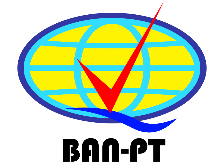 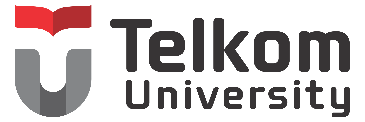 as Assessor of BAN PT (2015-now)
Achievements
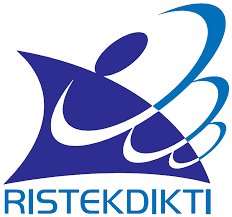 2,5 Billion IDR of Research Grants and Publication
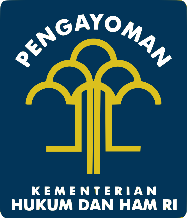 13 Intellectual Property
115 Documents
H-index = 11
Citation = 637 
H-index = 13
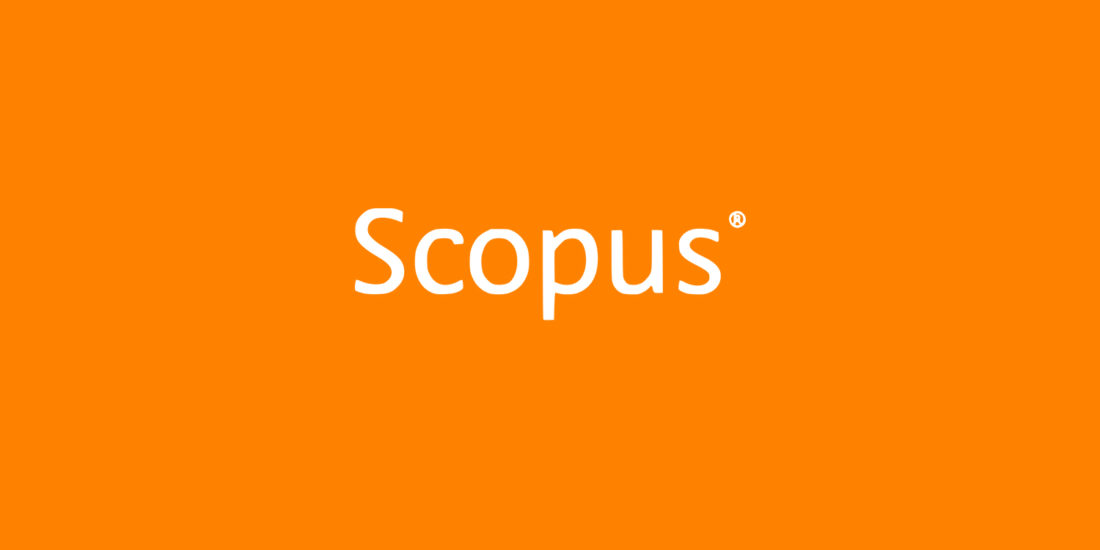 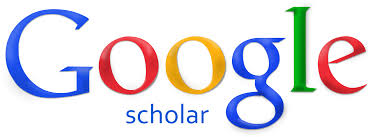 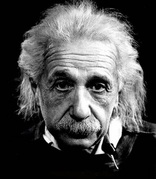 “If I had an hour to solve a problem I'd spend 55 minutes thinking about the problem and 5 minutes thinking about solutions.” – A. Einstein




“Sebaik-baik manusia adalah yang paling bermanfaat bagi manusia lain” – H.R Ahmad, Thabrani
Albert EinsteinIlmuan
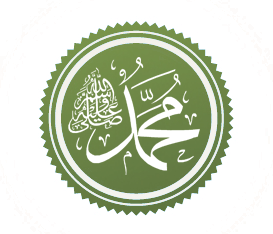 Muhammad SAW
Rasulullah
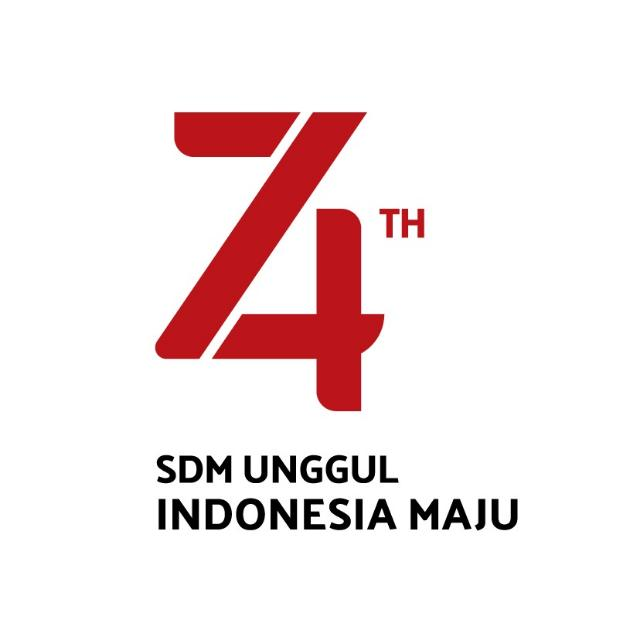 Industry Revolution 4.0
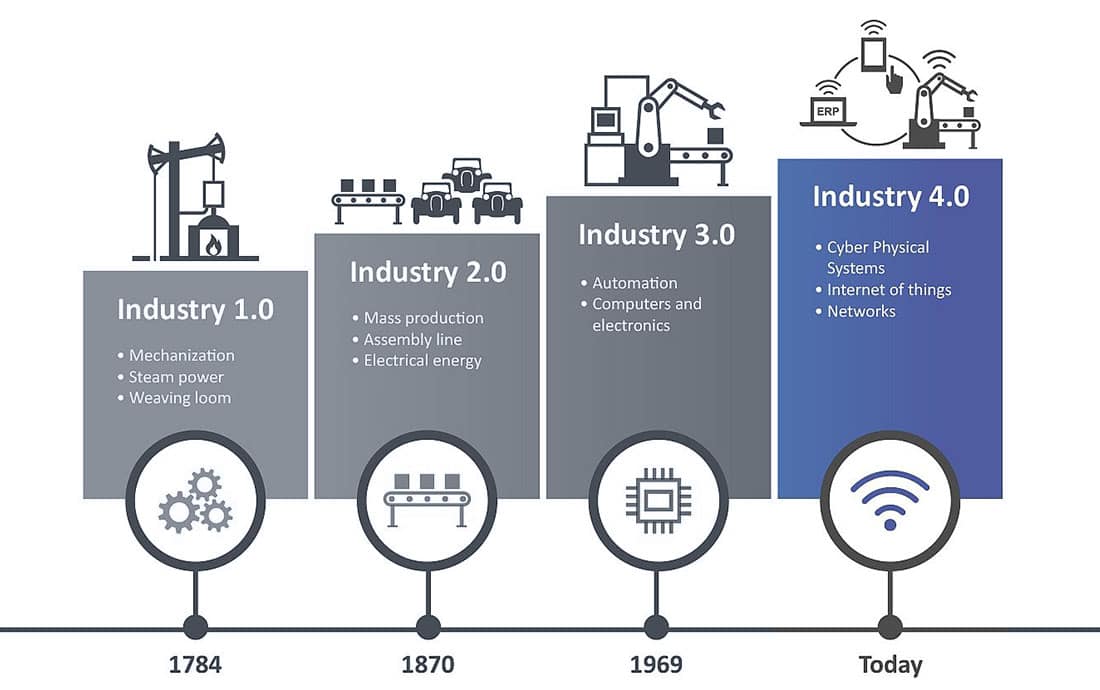 Industri Jaman Now
}
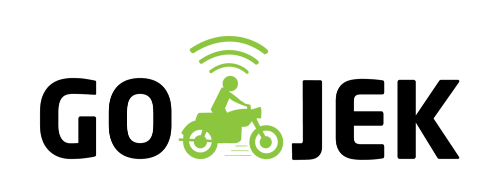 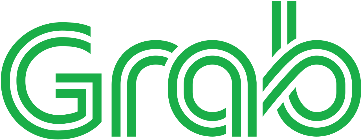 2013 US$ 8 miliar (Rp 104 triliun)
Proyeksi transaksi di Indonesia 2016 
US$ 14,5 Miliar (Rp. 190 Triliun)
On Demand Services
Financial Technology
E-Commerce
415,7 JutaPengguna Smart Phone
132,7 JutaPengguna Internet
2016 US$ 20 miliar (Rp 261 triliun)
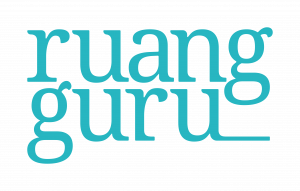 Nominal transaksi per populasi 2014 US$ 56,98 miliar (Rp 747 triliun)
Pangsa Pasar di Indonesia
Pangsa Pasar di Indonesia
Potensi transaksi di Indonesia
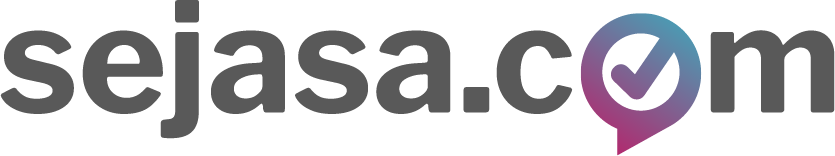 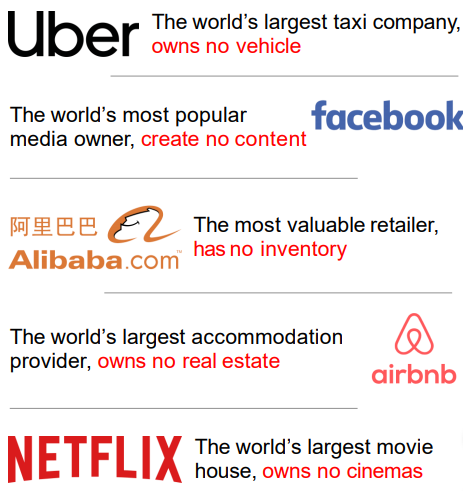 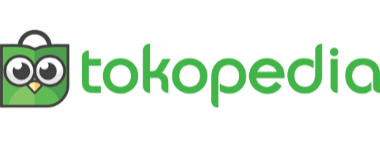 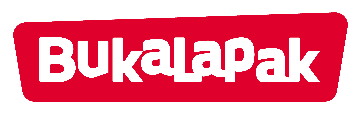 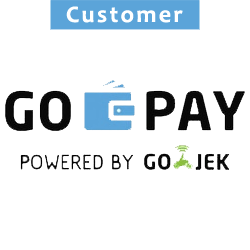 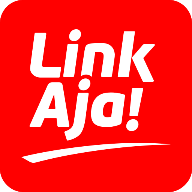 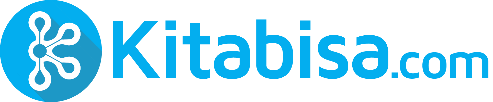 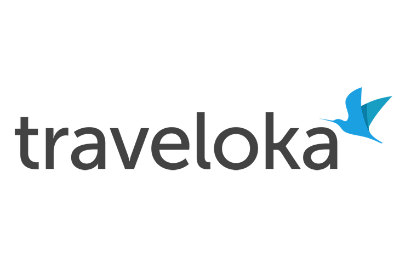 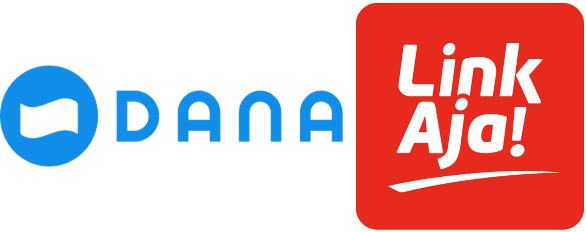 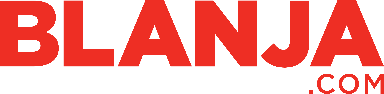 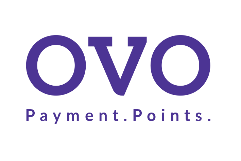 2020 US$ 130 miliar (Rp 1.700 triliun)
How To Realizing Society 5.0?
Society vs Technology
Society 5.0 aims to increase the quality of human lives, not to increase the power of technology
Smart service aim to increase the quality of human lives, not to increase the power of technology
A service always involves an interaction of human and possibly non-humans.
We need to understand what human interaction with other humans and non-humans is to understand what smart services is.
Interaction is (equivalent to) the ‘sharing’ of information among participating agents.
Leadership Matrix
How to Improve?Input - Proses - Output - Outcome
Standard Parameter
Bagaimana bisa menjadi PT yang berkualitas?
Culture to Value
Continuous
Quality Improvement
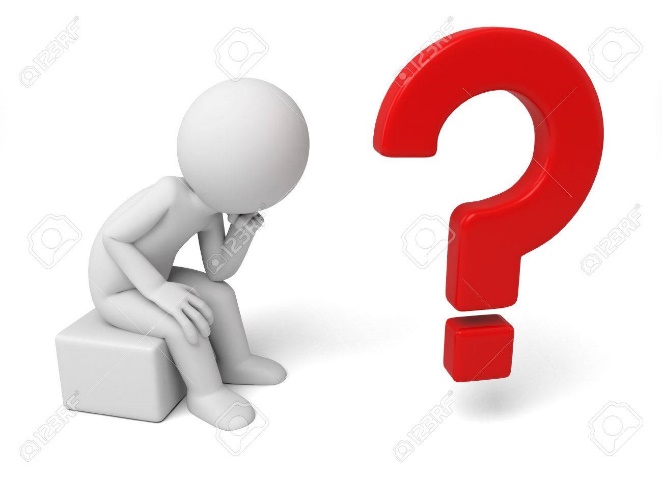 Renstra  Kontrak Manajemen (KM)
Faktor Eksternal & Internal
KM
Sasaran Mutu
SWOT - TOWS
Standard Kualitas
Kontrak manajemen (KM)
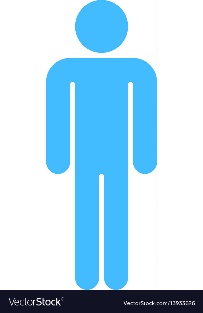 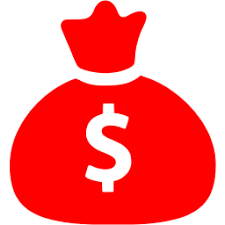 Dosen
Gaji
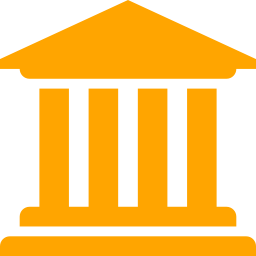 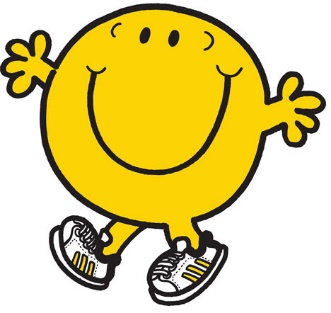 Fakultas & Direktorat
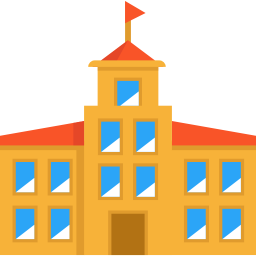 Universitas
Contoh Kontrak Manajemen
Best Practice - Digital Services
Information System
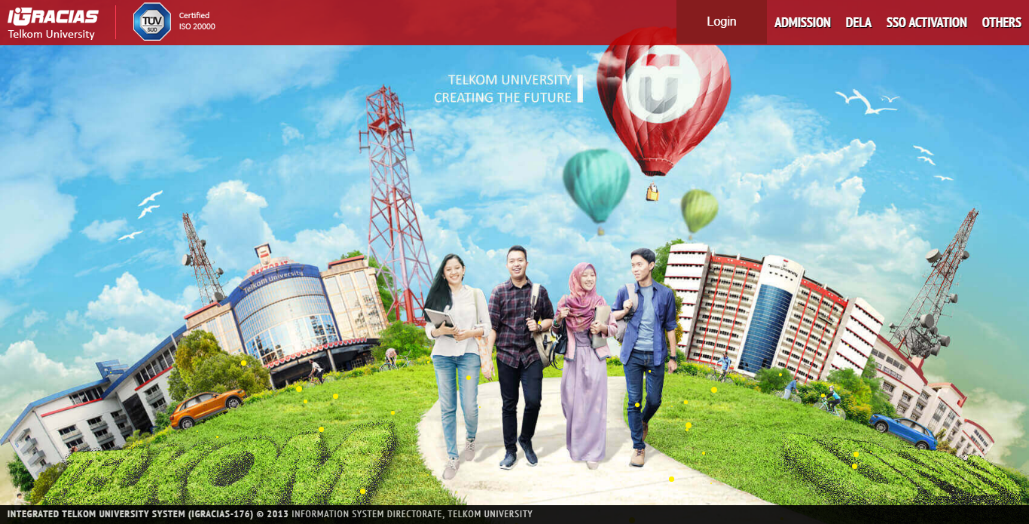 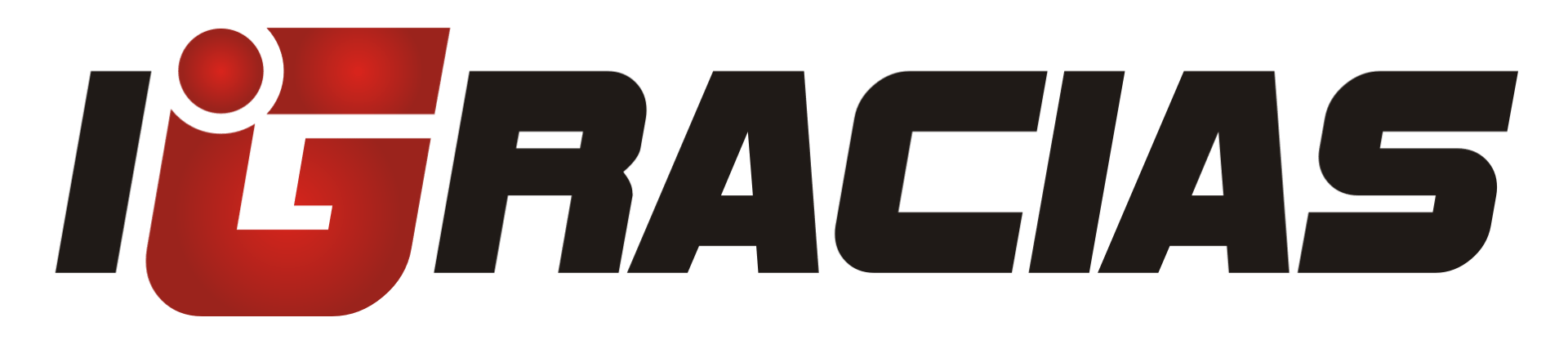 Best Practice - Open Library
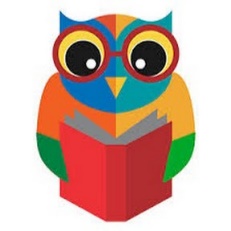 Magazine
Laporan 
Magang
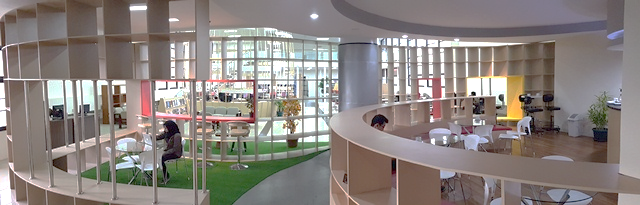 eArticle
Bahan Ajar
eBook
Refreshment Corner
eProceeding
Final Project
Teaching Material
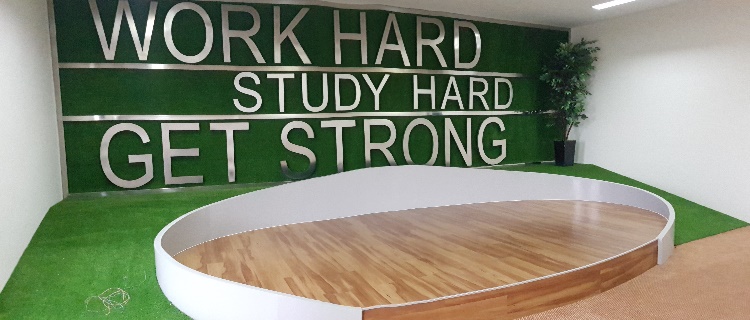 CD DVD
Open Discussion Room
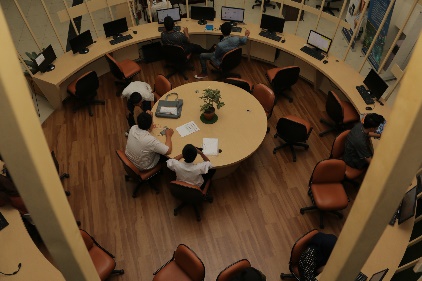 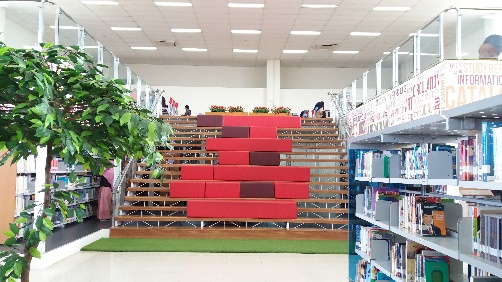 Digital Service Area
Collection Area
Best Practice – Digital Campus Safety
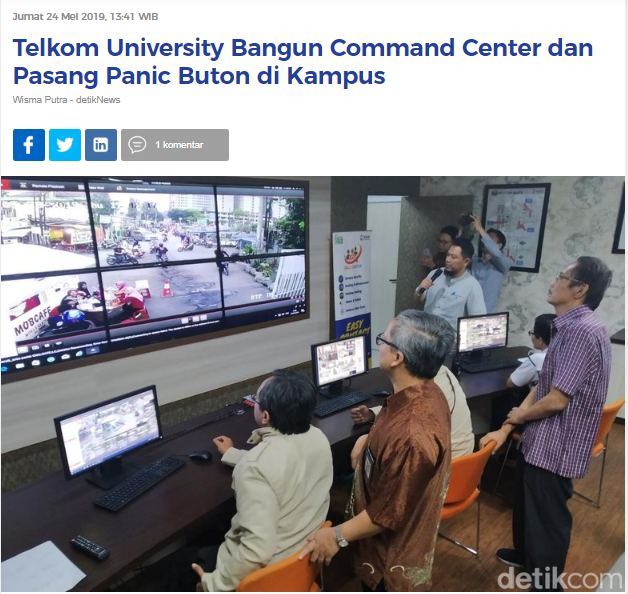 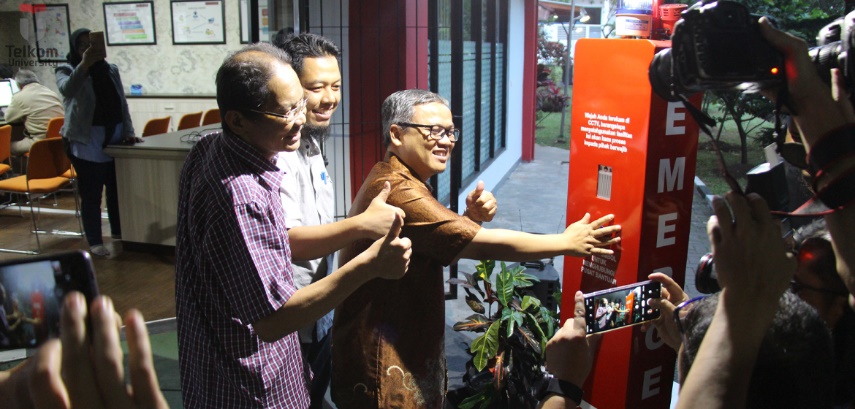 Sudah Terpasang115 kamera pengawas (CCTV) & 5 Titik Panic Button
Best Practice –Education 4.0
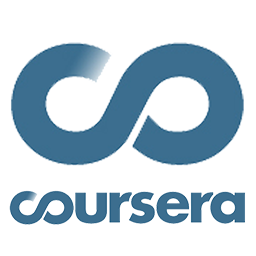 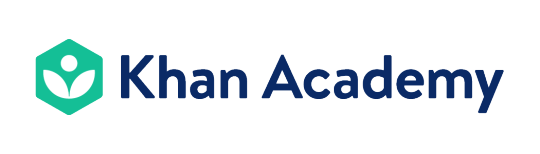 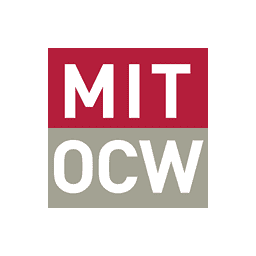 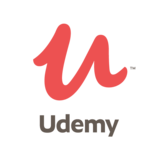 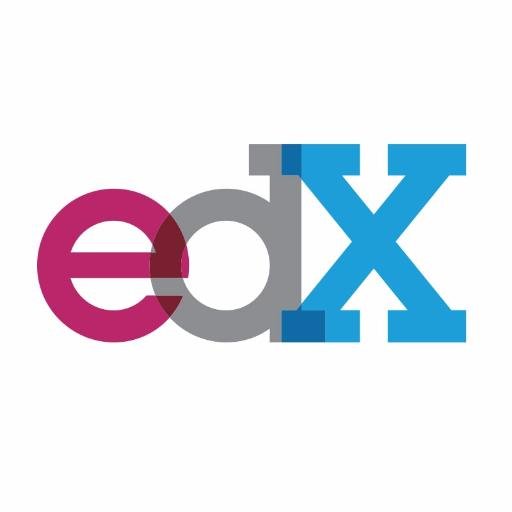 Best Practice – E-Learning
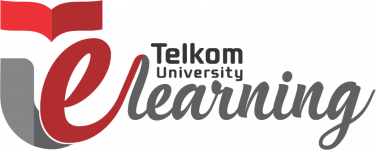 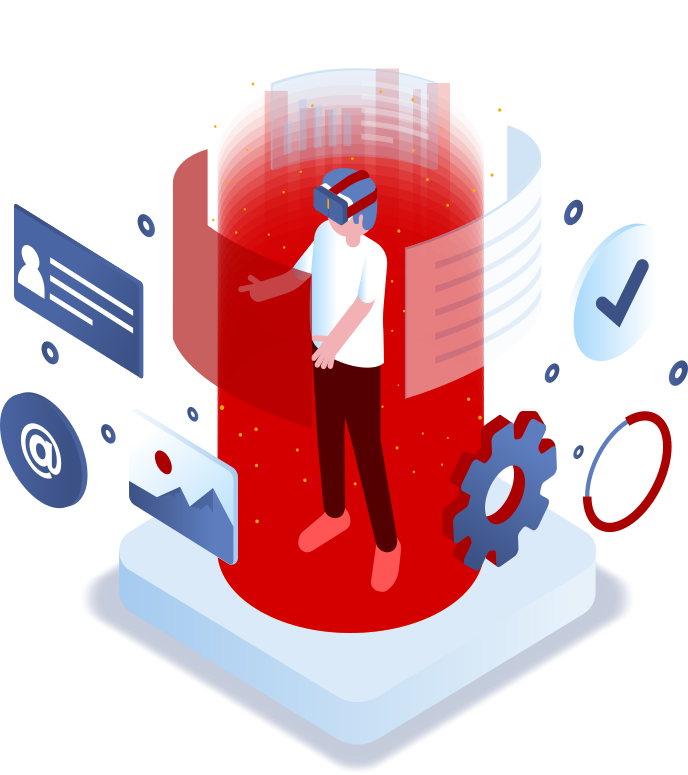 Learning Management System
Dashboard Content
Pembuatan Content Video & Non-Video:
637 Mata Kuliah (992 MK Target)
9 Studio
Rp. 30 M Total Anggaran
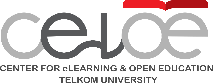 Center for E – Learning and Open Education
Kurikulum 4.0
Computing for Non-Computing Student
Finance for Non-Fin. Student
Blanded Learning
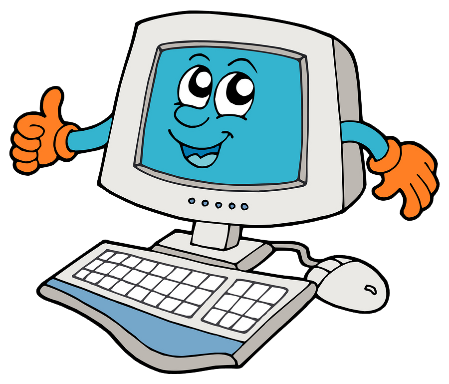 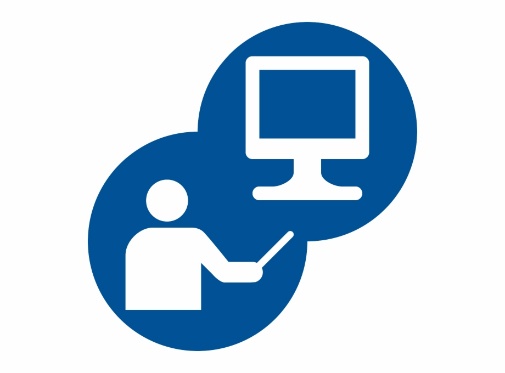 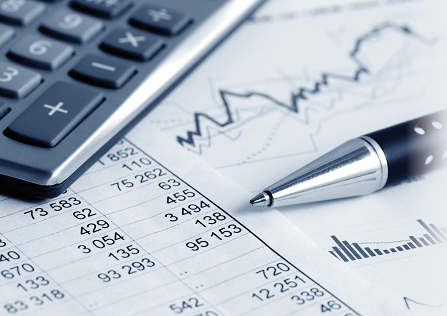 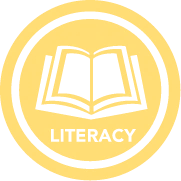 Augmented Reality &
Virtual Reality
New Paradigm
Creativity & Innovation
Customer Experience
Services Excellence
Regulatory Compliance
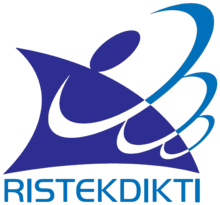 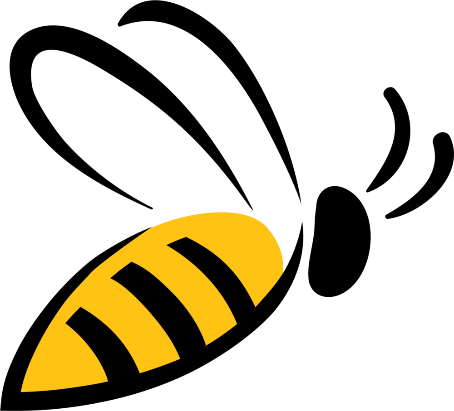 Seyogyanya,jadilah seperti Lebah yang senantiasa memberikanmanfaat bagi lingkungan
tanpa merusak kesetimbangan
LLDIKTI Wilayah 4
HATUR NUHUN
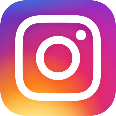 @kangady
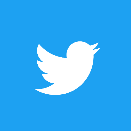 @Adiwijaya_Tel_U